Auto-initialization using Deep Learning
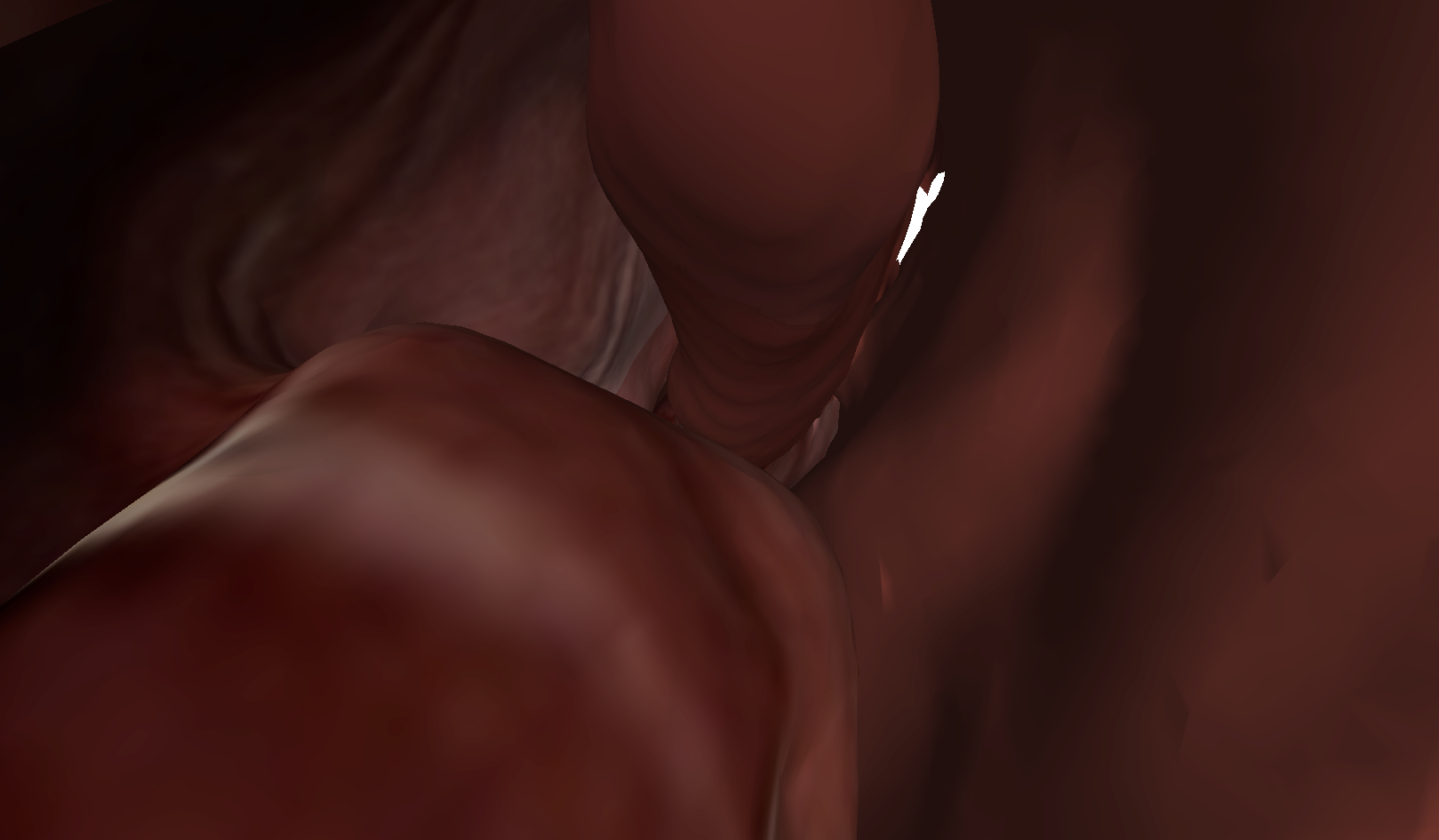 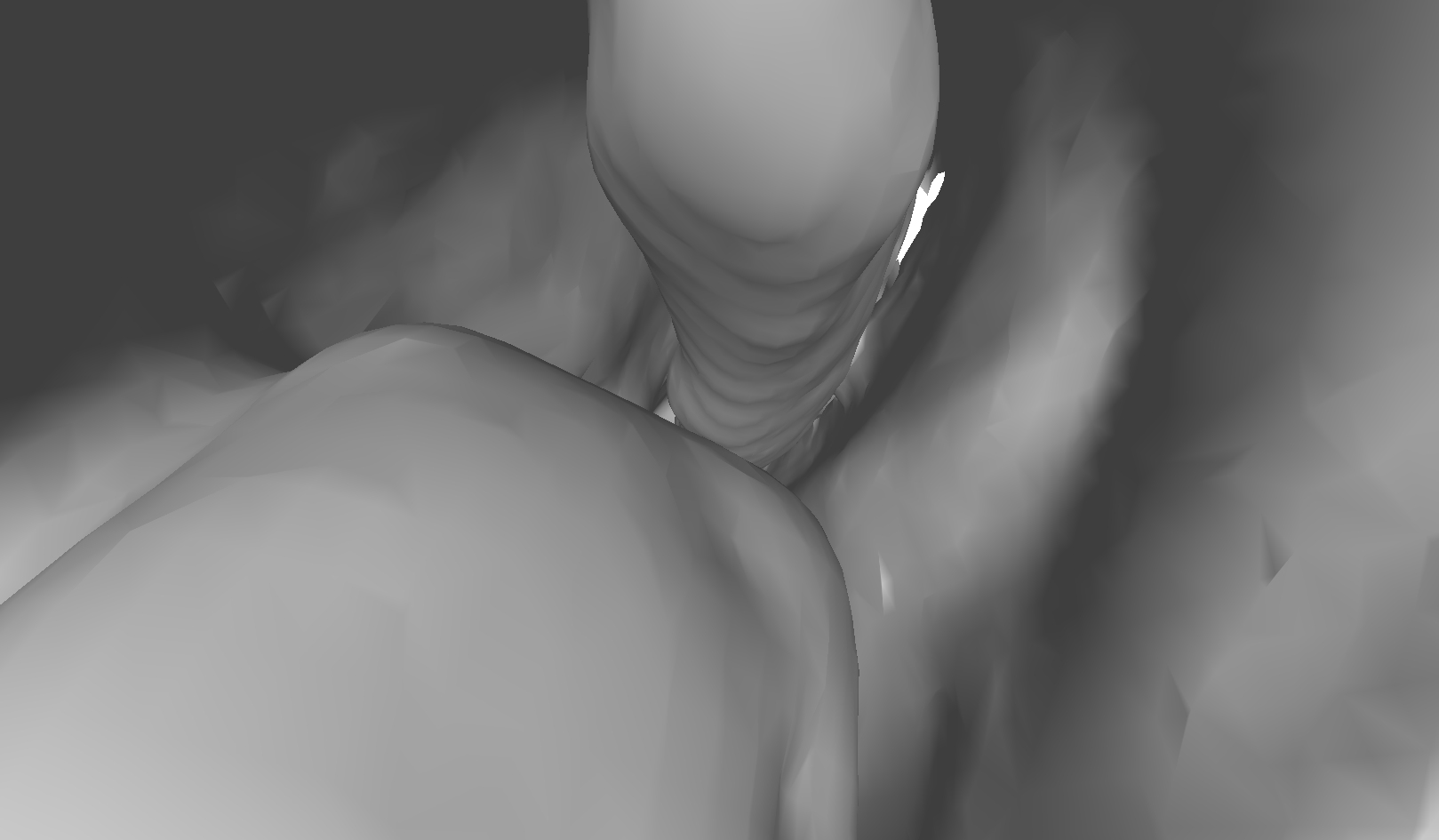 Simulated video frame
Corresponding camera view in CT rendering
Auto-initialization using Deep Learning
Auto-initialization using Deep Learning
Size group: 
No more than 2 students

Skills: 
Deep learning (decent understanding)
Python (preferably)

Mentors: 
Ayushi Sinha; asinha8@jhu.edu